FLAG NATJEČAJMJERA 1.2 POTPORA JAČANJU KONKURENTNOSTI RIBARSTVA I AKVAKULUTRE
LOKALNA RAZVOJNA STRATEGIJA U RIBARSTVU 2014. – 2020.
FLAG-a TRI MORA
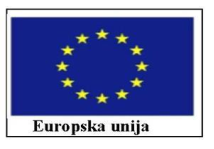 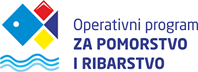 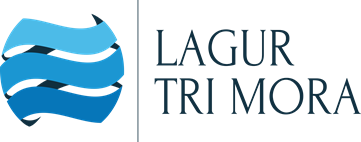 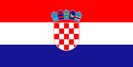 Specifični cilj FLAG natječaja (strateški cilj SC1 iz LRSR-a): Jačanje konkurentnosti i održivosti sektora ribarstva i akvakulture na području Lokalne akcijske grupe u ribarstvu „Tri mora”.
Predmet i svrha FLAG natječaja 
je dodjela javne potpore za provedbu Mjere 1.2. u okviru odobrene LRSR, čija je svrha jačanje konkurentnosti sektora ribarstva i akvakulture.
Iznos, udio i intenzitet javne potpore
Ukupno raspoloživa sredstva javne potpore za sufinanciranje Mjere 1.2. iznose 466.400,00 EUR u kunskojprotuvrijednosti od 3.519.920,80
Ukupan iznos raspoloživih sredstava javne potpore za sufinanciranje Mjere 1.2. na ovom FLAG natječaju iznosi265.005,96 EUR (2.000.000,00 HRK).
PRIHVATLJIVE AKTIVNOSTI
ULAGANJA U AKVAKULTURI

Ulaganja u opremanje uzgajališta u akvakulturi u svrhu modernizacije poslovanja, čuvanja kvalitete,
distribucije proizvoda i unaprjeđenja sigurnosti, higijene, zdravstvenih i radnih uvjeta; te ulaganja u
građenje i/ili opremanje centra za pročišćavanje školjki (purifikacijski centar) i/ili otpremnog centra.

ULAGANJA U GOSPODARSKI RIBOLOV

 -Ulaganja povezana s plovilom;
 opremanje plovila sa svrhom poboljšanja sigurnosnih, zdravstvenih, higijenskih te radnih uvjeta,
podizanja kvalitete ulova na ribarskih plovilima, jačanja energetske učinkovitosti, (poglavlje
6.2.2.teksta Natječaja, redni broj 2, oznaka troška 2.1., 2.2., 2.3., 2.4., 2.5. i 2.6)
 -Opremanje izvan ribarskog plovila koja doprinose unaprjeđenju dodane vrijednosti i kvalitete
ulova sa ribarskog plovila (taksativno navedena u Poglavlju 6.2.2.. teksta Natječaja, redni broj
2, oznaka troška 2.7.) ;

3.  PROMIDŽBENE AKTIVNOSTI
PRIHVATLJIVI NOSITELJI PROJEKTA
NIJE SVE NAVEDENO-TEKST NATJEČAJA
Prihvatljivi nositelj projekta u okviru provedbe FLAG natječaja za Mjeru 1.2 je fizička ili pravna osoba u rangu/kategoriji 
mikro, malog ili srednjeg poduzeća kako je definirano Preporukom Komisije 2003/361/EZ.
Prihvatljivi nositelji projekata unutar Mjere 1.2 moraju ispuniti sljedeće uvjete:
1) Nositelj projekta mora imati sjedište ili biti registriran ili imati podružnicu ili izdvojen proizvodni pogon
   ili biti nositelj koncesije za gospodarsko korištenje pomorskog dobra u svrhu obavljanja djelatnosti akvakulture unutar 
   ribarstvenog područja FLAG-a Tri mora;
2) Nositelj projekta za provedbu aktivnosti pod brojem 1. mora biti nositelj dozvole za akvakulturu;
3) Nositelj projekta za provedbu aktivnosti pod brojem 2. Poglavlja 5. Natječaja, mora biti vlasnik plovila
    i/ili ovlaštenik važeće povlastice za obavljanje gospodarskog ribolova,
4) Posebni uvjeti za nositelje projekta u okviru aktivnosti pod rednim brojem 2, Poglavlje 5. Natječaja (gosp. ribolov):
    a) Nositelj projekta mora biti vlasnik ribarskog plovila ili ovlaštenik važeće povlastice za gospodarski ribolov;
    b) Ribarsko plovilo mora posjedovati dozvolu za plovidbu brodice čime se dokazuje da je plovilo u funkciji;
    c) Nositelj projekta mora biti vlasnik ribarskog plovila ili ovlaštenik važeće povlastice, osim za ulaganja iz Poglavlja 6.2.2. 
    FLAG Natječaja, aktivnost redni broj 2. oznaka troška 2.6.1., 2.6.2.,2.6.3. i 2.6.4. za koje je prihvatljiv nositelj projekta
    vlasnik ribarskog plovila ili vlasnik važeće povlastice.
d) Ribarsko plovilo koje obavlja gospodarski ribolov na moru mora biti upisano u Registar ribarske flote
e) Ribarsko plovilo mora imati dostatnu ribolovnu aktivnost od najmanje 20 ribolovnih dana ostvarenih u kalendarskoj godini 
     koja prethodi podnošenju prijave projekta;
5) Nositelj projekta mora imati podmirene financijske obveze prema Državnom proračunu RH po osnovi javnih davanja;
PRIHVATLJIVI TROŠKOVI
sukladno poglavlju 6.2.1. i 6.2.2. teksta Natječaja, OPĆI I IZRAVNI TROŠKOVI
Ulaganja u ribarska plovila su prihvatljiva pod uvjetom da:
 NE povećavaju ribolovni kapacitet plovila
 NE povećavaju sposobnost plovila za pronalaženjem ribe
 NISU povezana s redovitim ili preventivnim održavanjem 
 bilo kojeg dijela opreme koje je potrebno za održavanje uređaja u radnom stanju
Prihvatljivi su troškovi nastali u razdoblju prije datuma podnošenja prijave projekta, ali ne prije 04. 10.2019.
godine do zaključno 31.12.2022. godine, izuzev općih troškova. Opći troškovi su prihvatljivi prije datuma
podnošenja prijave na FLAG natječaj, a koji su nastali nakon 01. siječnja 2016. godine.
OPĆI TROŠKOVI: troškovi izrade studije utjecaja na okoliš, troškovi izrade procjene o potrebi izrade studije, 
trošak izrade elaborata zaštite okoliša, troškovi pripreme dokumentacije za natječaj i provedbu projekta 
(konzultantske usluge za pripremu Zahtjeva za potporu i Zahtjeva za isplatu) 

Opći troškovi prihvatljivi su do gornje granice od 12% vrijednosti ukupno prihvatljivih troškova projekta (bez
općih troškova)
UVJETI PRIHVATLJIVOSTI PROJEKTA TEKST NATJEČAJA POG.4
1. Projekt ne smije biti fizički završen ili u cijelosti proveden u trenutku podnošenja prijave.
2. Rezultati projekta moraju biti financijski održivi. Za ulaganja u ribarska plovila financijska održivost projekta se provjerava u
   sklopu Obrasca 1.A. Za ulaganja izvan ribarskog plovila, ulaganja u marikulturu financijska održivost projekta se dodatno 
   provjerava i u sklopu Obrasca 1.C Održivost projekta.
3. Projekt se mora provoditi na ribarstvenom području FLAG-a „Tri mora” . Prostori/objekti koji su predmet
   investicijskih ulaganja moraju biti na ribarstvenom području FLAG-a. Investicijska ulaganja ne smiju se provoditi 
   na operativnoj ili manipulativnoj obali te ne smiju uključivati aktivnosti koje su obuhvaćene Čl. 43 Uredbe (EU) 508/2014. 
4. Ulaganja u plovilo za poboljšanje sigurnosnih, zdravstvenih, higijenskih i radnih uvjeta prihvatljiva su pod uvjetom 
    da nadilaze zahtjeve predviđene pravom Unije i nacionalnim pravom.
5. Projekti koji su u postupku dodjele sredstava u sklopu nacionalnih natječaja za isti tip ulaganja 
    (Mjera I.8, I.20, I.22, II.2/II.3/II.4 Operativnog programa za pomorstvo i ribarstvo RH 2014. – 2020.) mogu istovremeno
    biti u postupku odabira projekata temeljem ovog FLAG-natječaja za isti tip ulaganja, ali ne za istu vrstu troška.
6. Ako se projekt sastoji od ulaganja u plovilo za poboljšanje higijenskih, zdravstvenih, sigurnosnih i radnih uvjeta ribara
    te za ulaganja na ribarskim plovilima u cilju promicanja energetske učinkovitosti, potpora se ne dodjeljuje više od jedanput 
    za istu vrstu ulaganja tijekom razdoblja programiranja za isto ribarsko plovilo. Navedeno uključuje i potporu u okviru 
    nacionalnih mjera Operativnog programa za pomorstvo i ribarstvo za razdoblje 2014. – 2020.
7. Projekt mora doprinijeti ispunjavanju barem jedne razvojne potrebe navedene u Obrascu 1.A
8. Projekt mora biti u skladu s najmanje jednom od horizontalnih politika Europske unije o: održivom razvoju i zaštiti okoliša,
   ravnopravnosti spolova i nediskriminaciji, ublažavanju klimatskih promjena i inovacijama.
9. Projekt mora doprinijeti postizanju najmanje jednog specifičnog cilja provedbe lokalnog razvoja pod vodstvom zajednice
  u zemljama Europske unije.
OBVEZE NOSITELJA, pog.7. TEKSTA NATJEČAJA
Nositelj projekta koji ostvaruje pravo na potporu za provedbu projekta u okviru Mjere 1.2. mora djelovati u
skladu s uvjetima i ispunjavati niže navedene obveze tijekom cijelog razdoblja provedbe projekta i tijekom pet
godina nakon konačne uplate sredstava Nositelju projekta, a sukladno čl. 17. Pravilnika o provedbi LRSR:
Nositelj projekta koji NIJE obveznik provedbe nabave sukladno Zakonu o javnoj nabavi, obvezan je postupati sukladno 
   postupcima definiranima Pravilima i uputama za provedbu postupka nabave koja su objavljena na mrežnim stranicama
   Upravljačkog tijela – postupci za predmete nabave vrijednosti do 35.000,00 kuna (bez PDV-a) i jednake ili veće
   od 35.000,00 kuna (bez PDV-a).
2. Nositelj projekta trajnu materijalnu imovinu koja je predmet potpore ne smije prodati, koristiti protivno svrsi za koju je
   namijenjena, dati u najam ili dati na bilo koje drugo raspolaganje i korištenje drugim pravnim ili fizičkim osobama 
   najmanje pet godina od zadnje primljene uplate financijskih sredstava.
3. Nositelj projekta je dužan omogućiti Upravljačkom tijelu, Tijelu za ovjeravanje, Tijelu za reviziju, Europskoj komisiji, 
   Europskom revizorskom sudu, Europskom uredu za borbu protiv prijevara (OLAF) i drugim nadležnim 
   nadzornim/revizorskim tijelima kontrolu na terenu ulaganja za koje je ostvario potporu na temelju Pravilnika o provedbi LRSR 
   i FLAG-natječaja od dana podnošenja prijave pa u razdoblju od pet godina od zadnje primljene uplate financijskih sredstava.
4. Za potrebe kontrole na terenu u ranijoj fazi, nositelj projekta je dužan obavijestiti Upravljačko tijelo i FLAG o provedbi 
    radova/aktivnosti/stavljanja u funkciju opreme/predmeta koje nije moguće provjeriti redovnom kontrolom, 
    najkasnije sedam radnih dana prije početka radova/aktivnosti odnosno stavljanja opreme/predmeta u namjenu/funkciju,
    putem elektroničke pošte: 
5. Nositelj projekta mora provoditi mjere informiranja i promidžbe sukladno Pravilima i uputama za provedbu mjera 
informiranja i promidžbe dostupna na mrežnim stranicama Upravljačkog tijela.
KRITERIJI ODABIRA, pog. 8. TEKSTA NATJEČAJA
Uvjeti i kriteriji za odabir operacija su:
− Uvjeti prihvatljivosti - kriteriji isključenja;
− Specifični kriteriji - kriteriji ocjenjivanja.
PRIJAVA PROJEKTA
Da bi prijava bila potpuna potrebno je dostaviti: 

Ispunjen, potpisan i pečatiran Obrazac 1.A 
Ispunjen, potpisan i pečatiran Obrazac 1.B
3.   Sve obrasce i dokumentaciju iz Priloga I. (koja je primjenjiva)
Prijave projekata podnose se u jednom zatvorenom paketu/omotnici isključivo preporučenom poštom s povratnicom
  VIDLJIVIM DATUMOM SLANJA (datum, vrijeme)od dana 15.10.2020. a najkasnije do 15.12.2020.
POSTUPAK ODABIRA, DODJELE POTPORE I PROVEDBA PROJEKTA
ISPLATA SREDSTAVA
Podnošenje Zahtjeva za isplatu od strane nositelja projektaSredstva potpore za provedbu projekta/operacije u okviru LRSR isplaćuju se nositelju projekta na temeljuZahtjeva za isplatu za operacije u okviru provedbe LRSR (dalje u tekstu: Zahtjev za isplatu)
jednokratno 
ili u ratama.
Ako se sredstva isplaćuju jednokratno nositelj projekta FLAG-u dostavlja Zahtjev za isplatu sa sadržanim ukupnim troškovima 
Ako se sredstva isplaćuju u ratama, nositelj projekta FLAG-u dostavlja zahtjev za isplatu sa sadržanim troškovima dijelova 
     projekta nastalima u obračunskom razdoblju, u roku od 30 dana od završetka obračunskog razdoblja na koje se 
     zahtjev za isplatu odnosi
     Obračunsko razdoblje za koje se dostavlja zahtjev za isplatu traje najmanje 60 dana, a počinje teći istekom prethodnog, 
     osim prvog obračunskog razdoblja koje počinje teći od dana stupanja na snagu Odluke o dodjeli sredstava.
Pitanja i odgovori
Sva pitanja vezana uz Natječaj mogu se postaviti ISKLJUČIVO elektroničkim putem slanjem upita na 
adresu epošte: natjecaj.3mora@gmail.com.
Pitanja vezano za prijavu na natječaj mogu se postaviti od dana objave natječaja do najkasnije deset (10)    kalendarskih dana prije dana isteka roka za podnošenje prijave. Odgovori na pojedine upite bit će objavljeni na mrežnim stranicama FLAG-a i to na način da će se osigurati zaštita osobnih podataka korisnika.
HVALA NA PAŽNJI
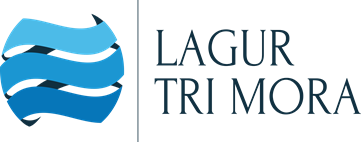 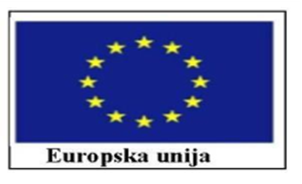 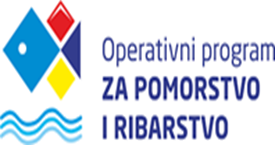 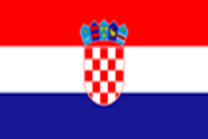